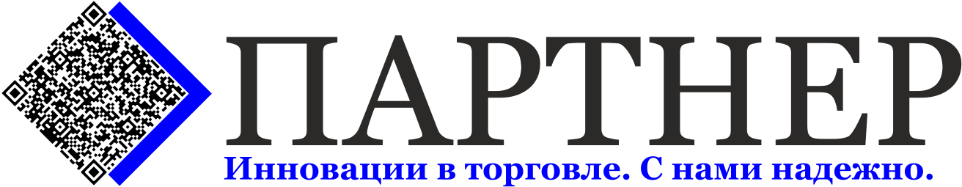 Оборудование для работы с маркировкой
ООО «ЦТТ «Партнер ККМ»
Производителям
Устройства нанесения кодов маркировки:




Размер этикетки 
Плотность кода маркировки
Учитываем количество этикеток в сутки
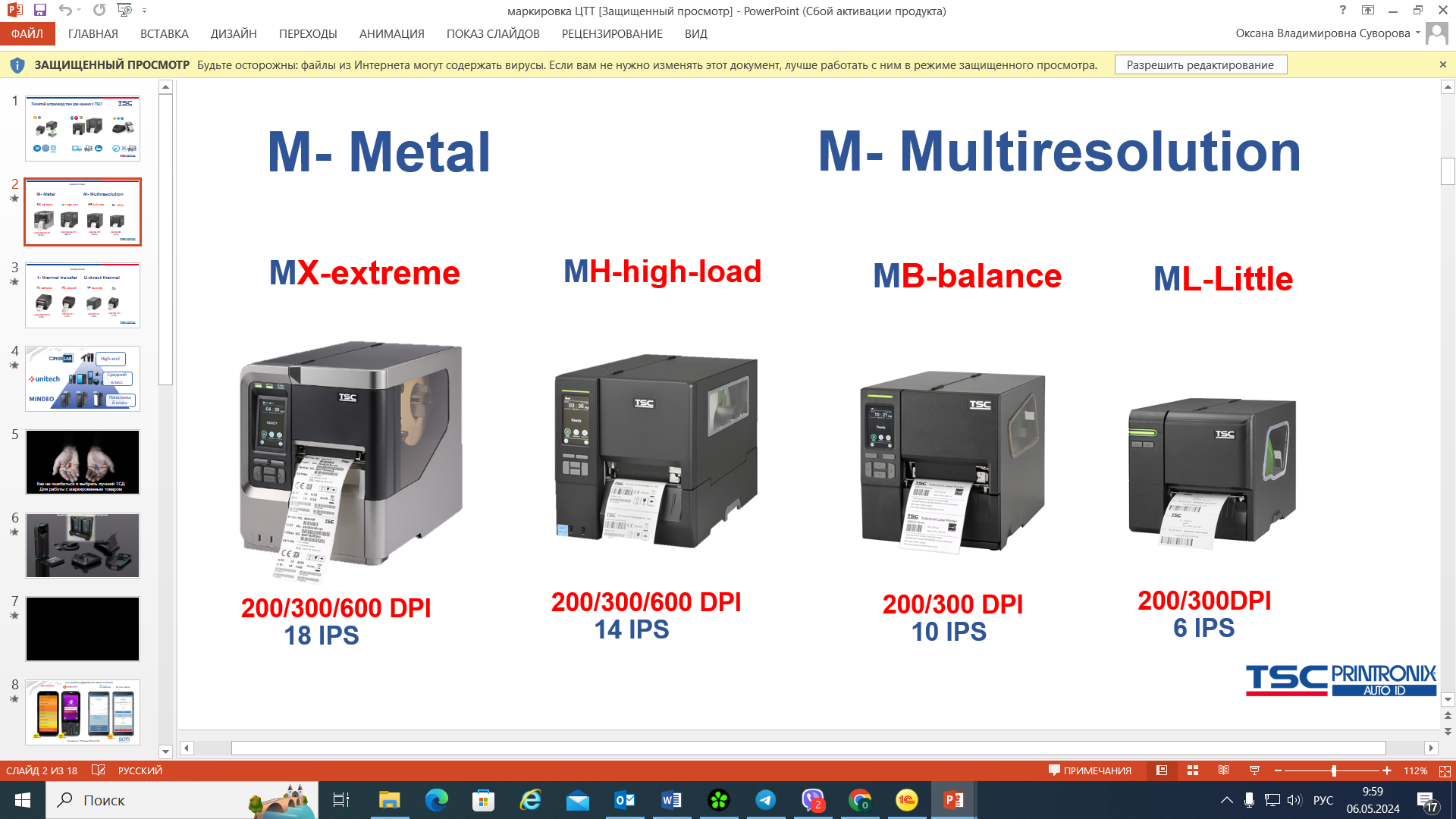 Производителям
Машинное зрение:



Плотность кодов
Скорость считывания 
(Скорость движения транспортерной ленты)
Диапазон захвата марки
Крепления на ленте
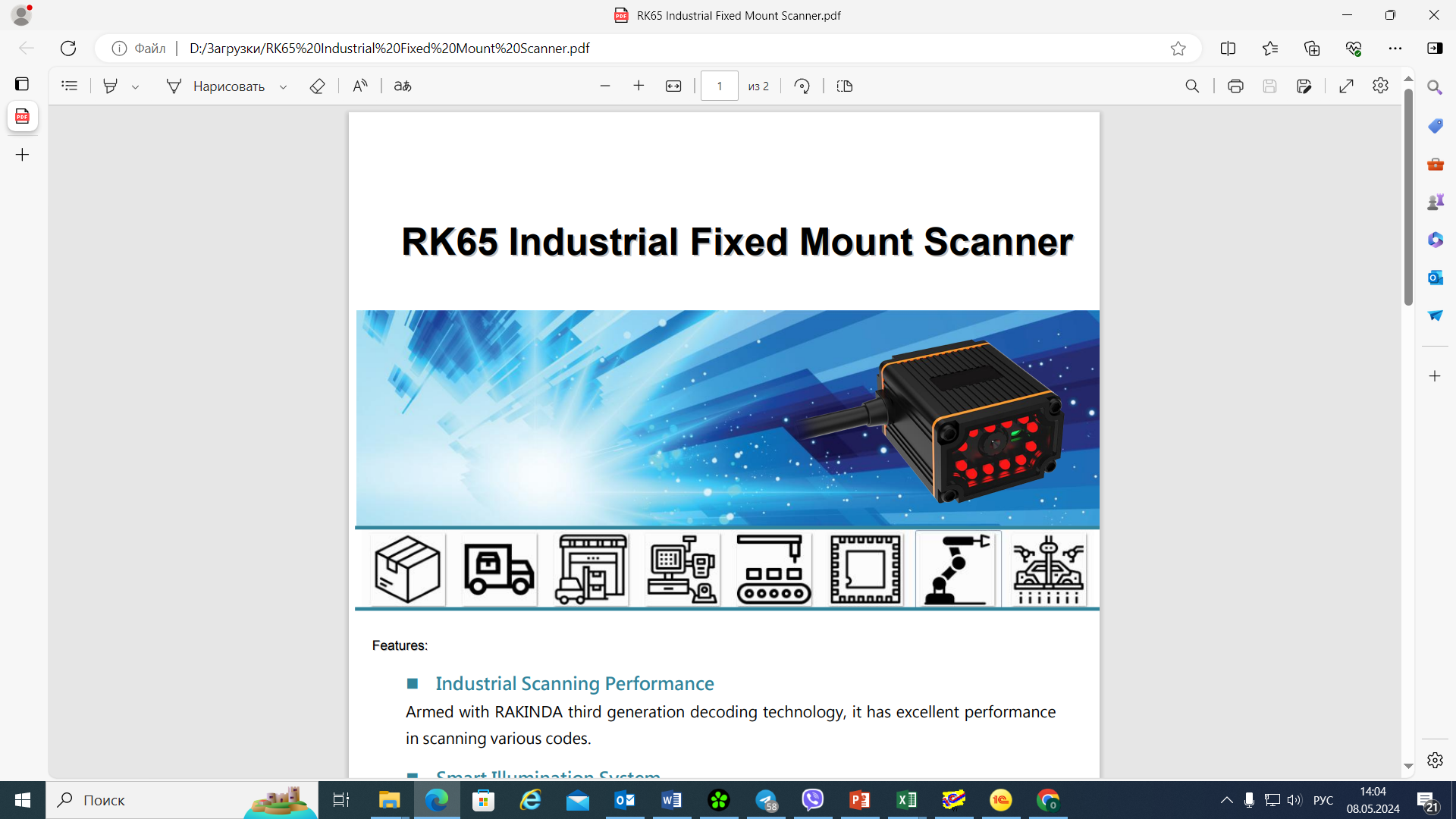 Производителям, оптовикам, рознице
ТСД:
Условия эксплуатации
Дальность считывания
Наличие аксессуаров
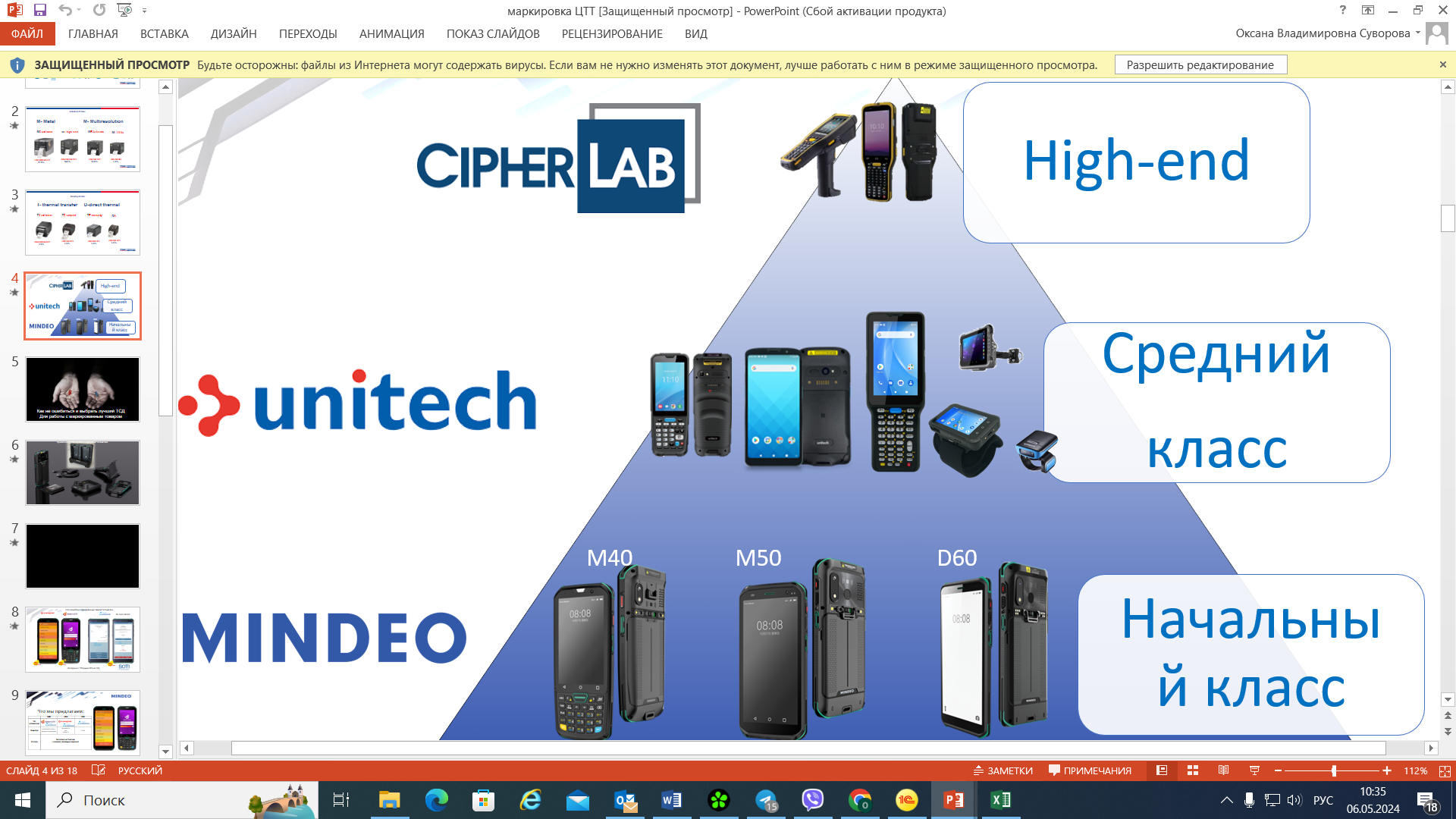 Производителям, оптовикам, рознице
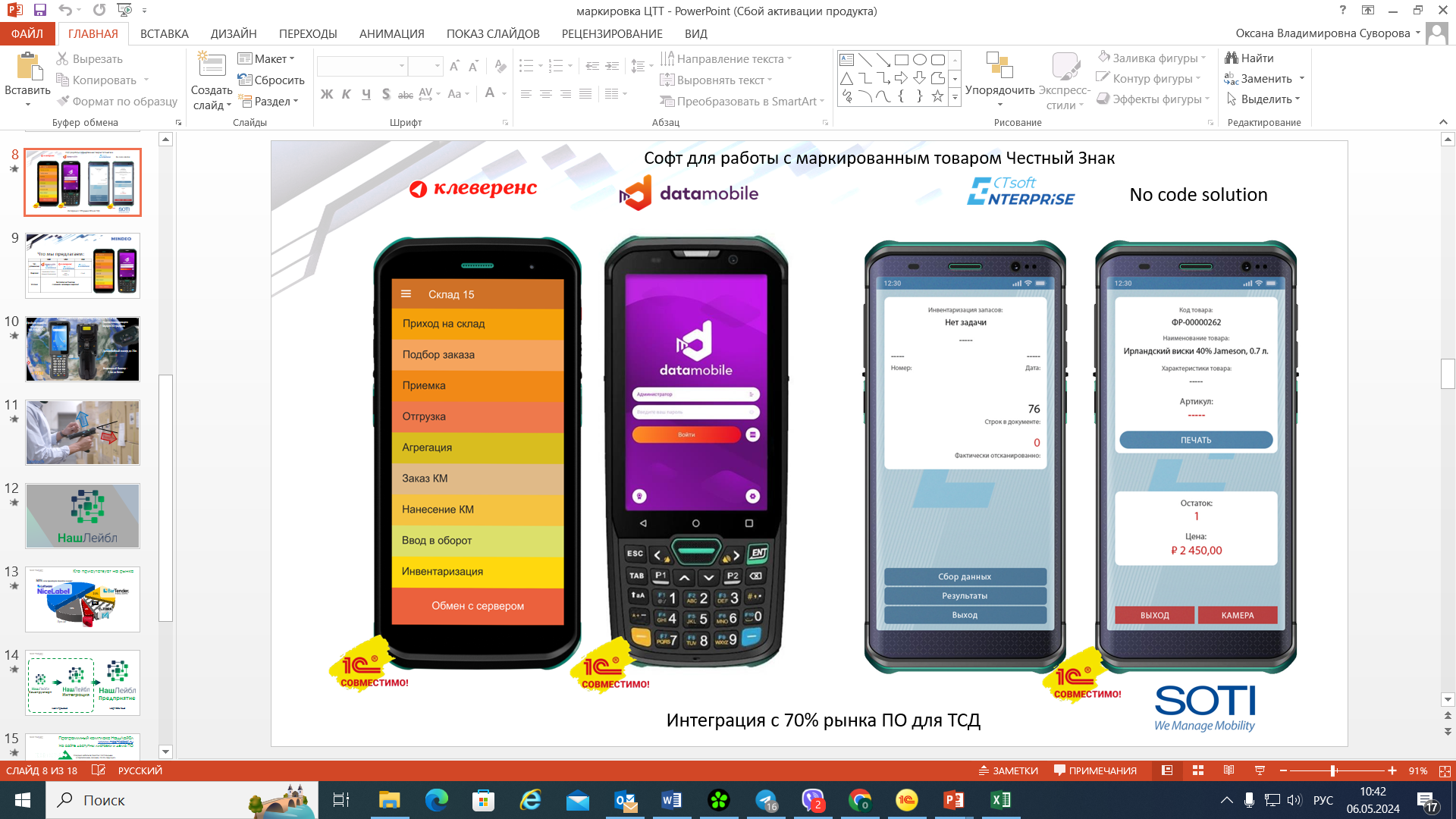 СОФТ 
для ТСД
Оптовикам и рознице
Устройства нанесения кодов маркировки:



Термо/термотрансфер
Размер этикетки 
Плотность кода маркировки
Учитываем количество этикеток в сутки
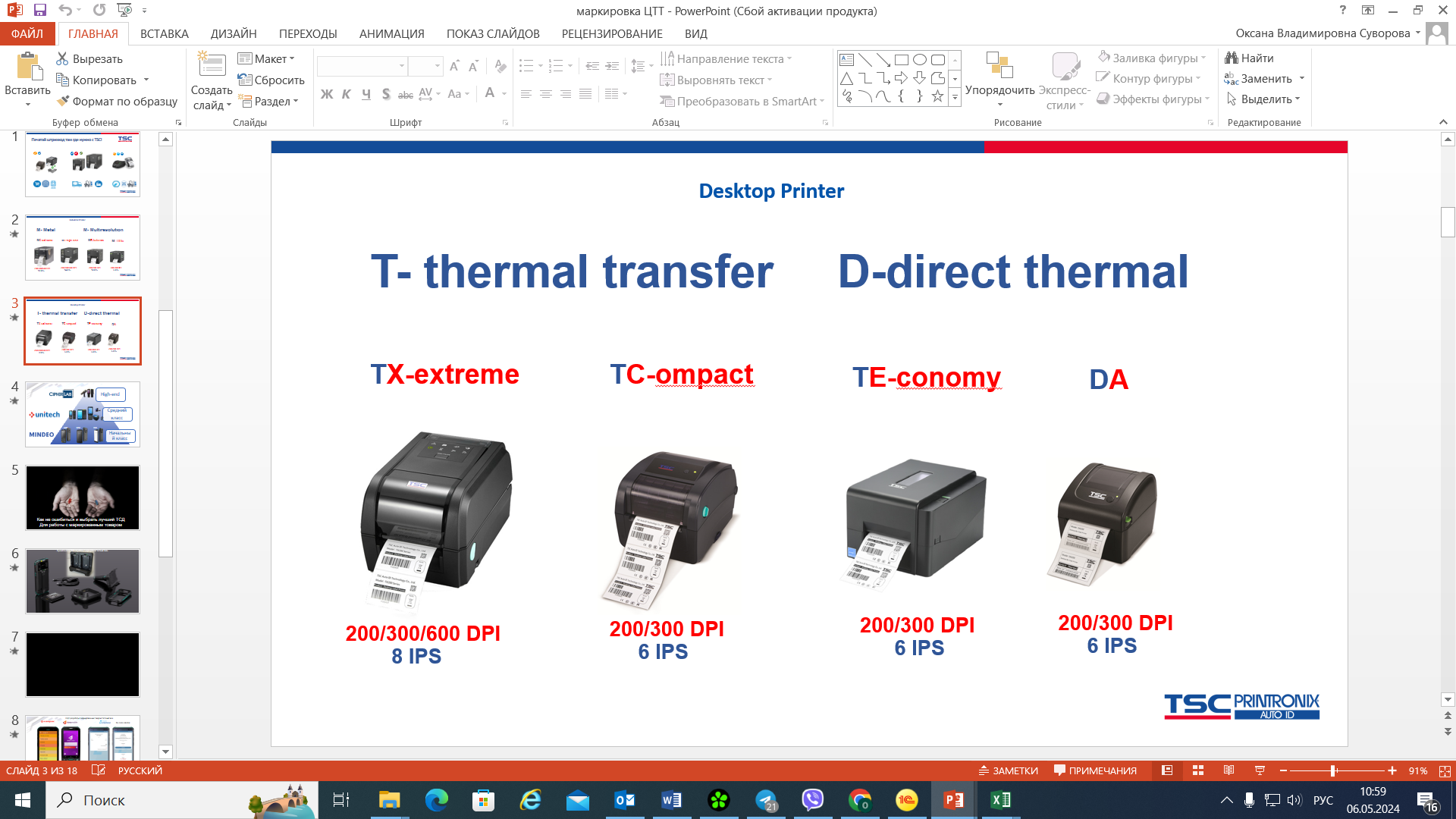 Расходные материалы
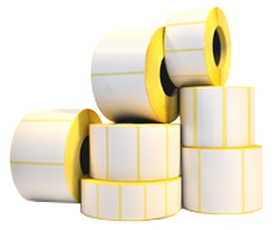 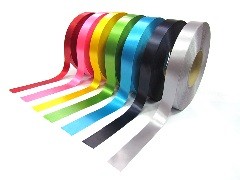 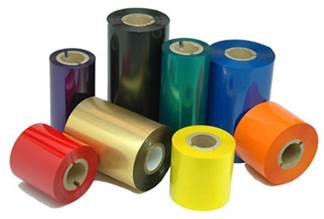 этикетки 
от 80 руб.
риббоны
от 70 руб.
текстильная лента
от 690 руб.\рулон
Оптовикам и рознице
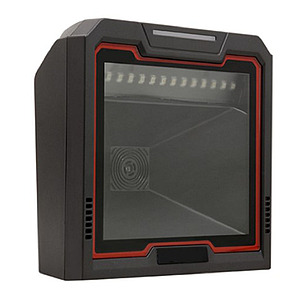 Сканеры штрих-кодов:

Необходимость подставки
( ручной проводной/беспроводной)
Скорость считывания
Плотность кода маркировки
Совместимость со смарт-кассами
Интерфейс USB (RS-232)
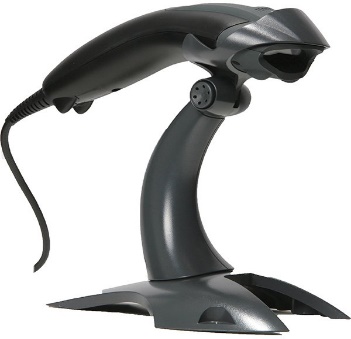 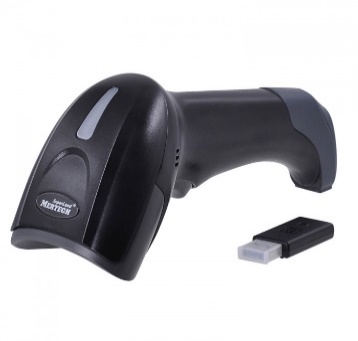 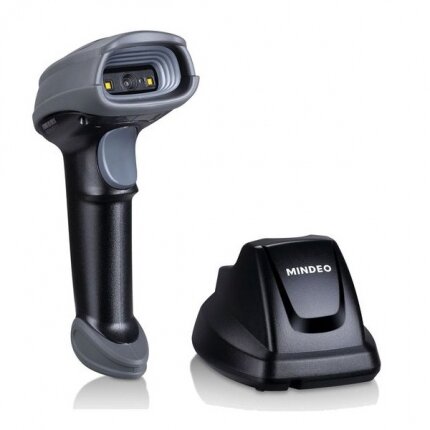